Unit 5: DemonstrationsGroups of Elements
Longwood High School
www.chempride.weebly.com
OBJECTIVES   
BY THE END OF THIS VIDEO, YOU WILL BE ABLE TO:
Differentiate between different groups of elements
Identify the properties specific to each group of element

AND COMPLETE PGs 9-11 OF YOUR NOTES PACKET!
Element Groups
Where you see the action button, click on the text or image to the right to play video demonstration!
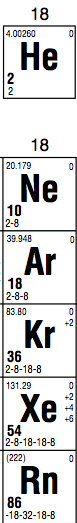 Group 18: Noble Gases
Non-reactive or INERT
Stable octet (full valence electrons)
All have 8 valence electrons; Exception is He which has 2 valence electrons
Fluorine and Oxygen can force the larger elements (Krypton and Xenon) to react.
Monoatomic
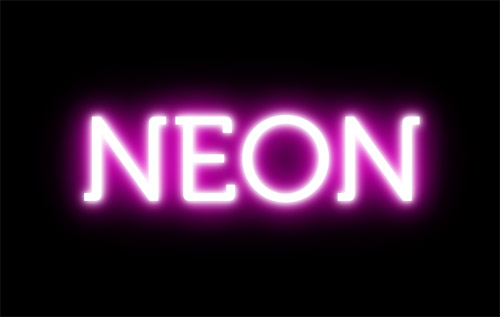 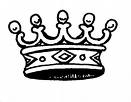 Group 17: Halogens
7 valence electrons
Gain 1 electron to form -1 ions
All phases at room temp:
Cl2 and F2 are gases; Br2 is liquid; I2 is solid
Very reactive – diatomic elements
Most REACTIVE nonmetal is Fluorine
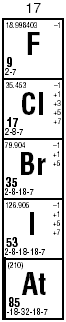 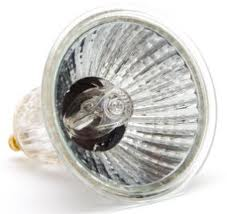 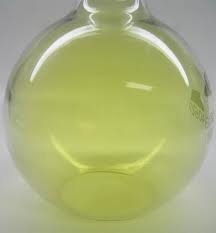 Group 16:
6 valence electrons
Oxygen is diatomic
Test for oxygen 
Allotropes of Oxygen:  O2 and O3 (ozone)
Allotropes of Sulfur
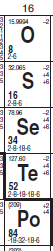 Group 15:
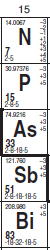 5 valence electrons
Nitrogen is diatomic
Triple bond (to get from 5 to 8 electrons) makes it very stable:  N    N
Allotropes:  Two forms of the same element but with different structures so different properties
Phosphorus forms allotropes
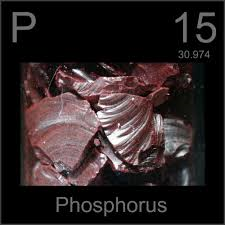 The Metalloids:
6 elements on the “staircase”
2 or 3 properties (not all) of metals
Aluminum is a METAL
As you go down the groups, 14 – 16 you start with non-metals, then metalloids, and finally metals
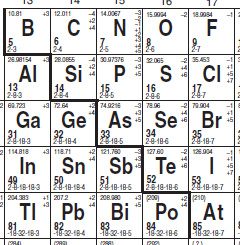 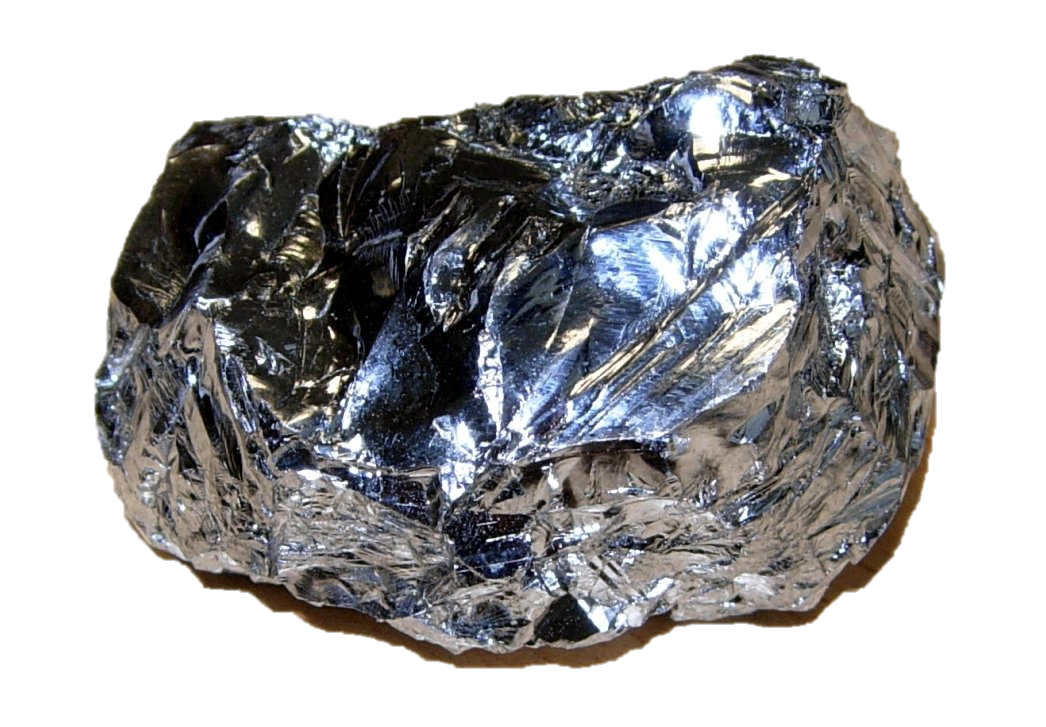 Groups 3-11: Transition Metals
Least reactive metals
Form COLORED IONS in salts and solutions
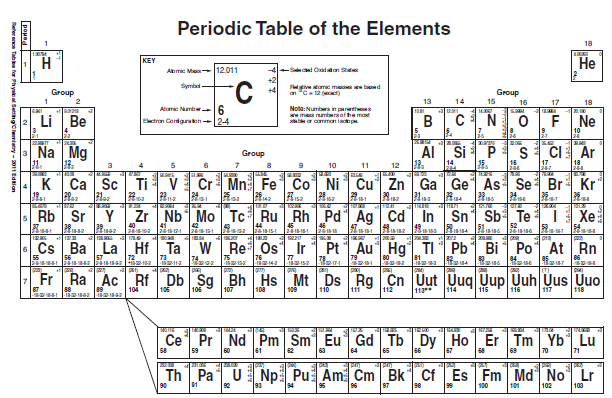 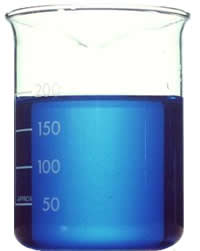 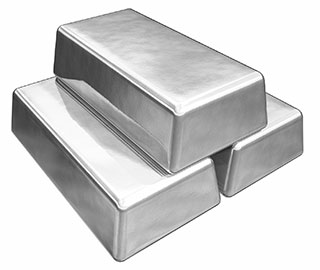 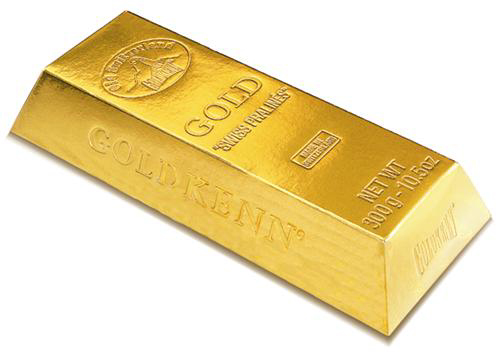 Group 2: Alkaline Earth Metals
2 valence electrons
Lose 2 electrons to form +2 ions
White salts and clear solutions
Fairly reactive in water
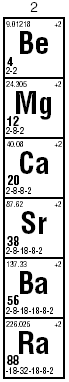 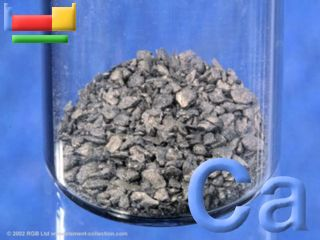 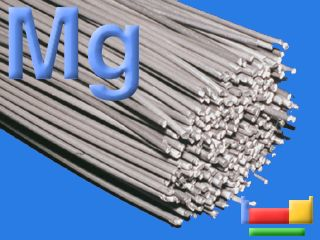 Group 1: Alkaline Metals
1 valence electron
Lose 1 electron to form +1 ions
White salts and clear solutions (think table salt, NaCl)
Extremely reactive with water
Stored in mineral oil
Most REACTIVE metal is Fr
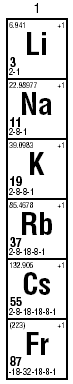 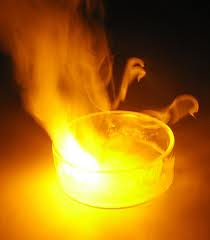 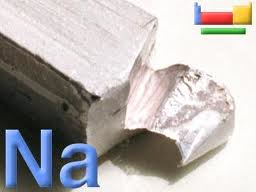 Hydrogen
Not officially part of a group
Nonmetal
Gas at STP
Test for Hydrogen
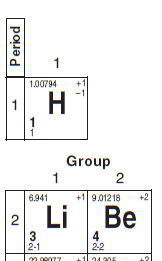 YOU SHOULD BE ABLE TO:
Differentiate between different groups of elements

Identify the properties specific to each category of element